Independent Living Research Utilization
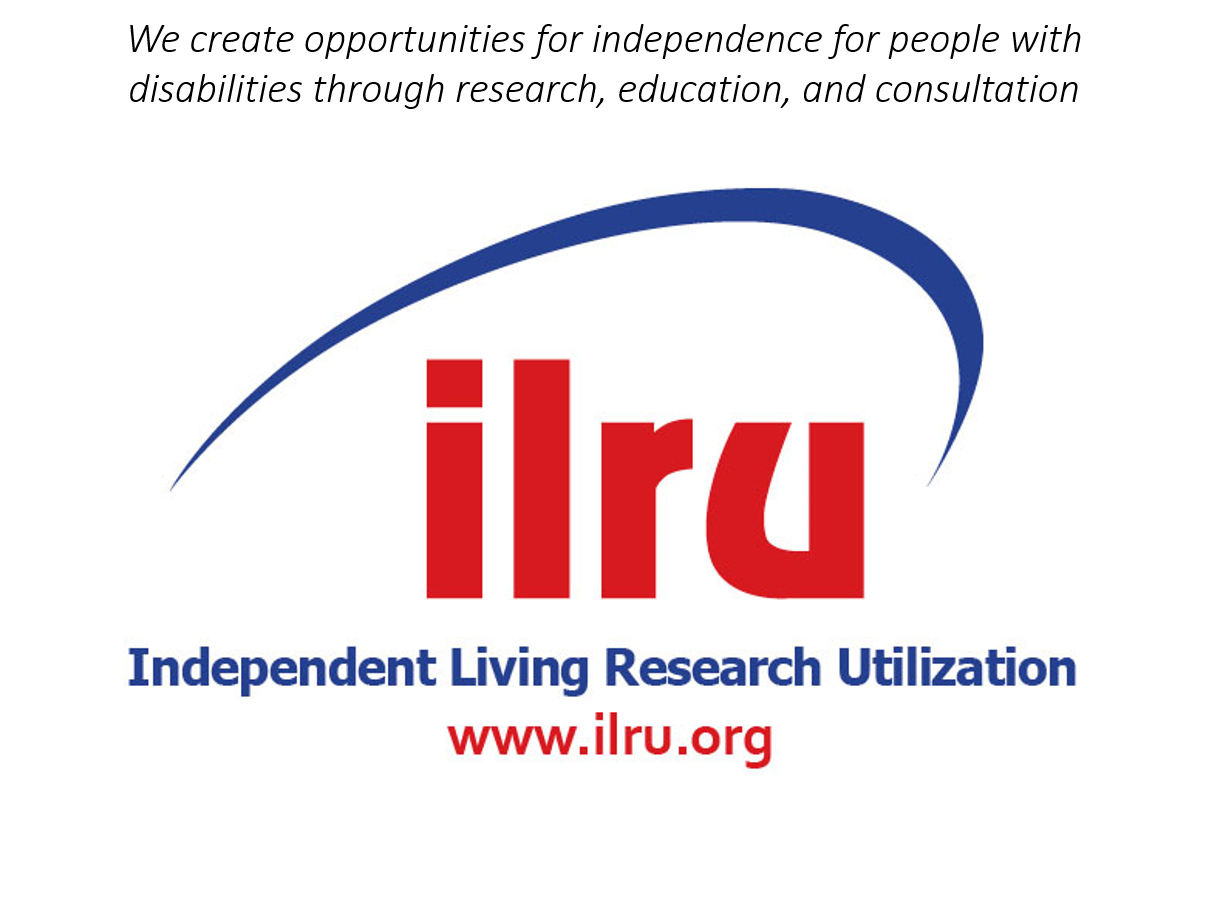 1
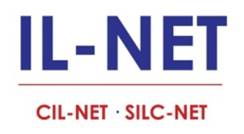 Independent Living In ActionPart One
Presenters / Facilitators:
Amber OHaver
Paula McElwee
2
What We Will Share & Discuss
Independent Living – The Beginning
Vision of Independent Living (IL) - Cripple Power
What Independent Living is – A Movement, A Philosophy 
What Independent Living is NOT
10 Principles / Tenets of Independent Living
3
[Speaker Notes: our approach to foster community & support our peers AT THEIR DIRECTION! 
attitudes impact our lives – ableism and more]
Independent Living – The Beginning
Ed Roberts – the Father of IL

University of California Berkley in 1962

Rolling Quads
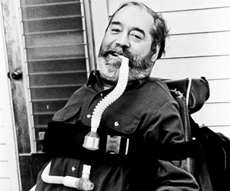 4
[Speaker Notes: The IL movement was begun in the late ‘60s and early ’70’s 
Conceptualized by Ed Roberts of Berkeley CA as a moral imperative, NOT a social services model.  
A few centers predated funding through the Rehab Act, like the one in Berkeley CA or Atlantis in CO. Do you know of others?
We believe people with disabilities need to be able to exert control over their own lives and decisions affecting their lives.
Most centers were developed in the late 70s and early 80s, even into the 90s  as new funds became available through the states and through the Rehabilitation Act.]
Cripple Power – Vision of IL
I’m tired of well-meaning, non-cripples with their stereotypes of what I can and cannot do directing my life and my future. I want cripples to direct their own programs and to be able to train other cripples to direct new programs. This is the start of something big - - CRIPPLE POWER.”
- Ed Roberts
What Independent Living IS!
A Movement & Philosophy

Choice
Control
Equality / Equity
Freedom / Liberation
Independent Living Movement
BY people with disabilities, FOR people with disabilities
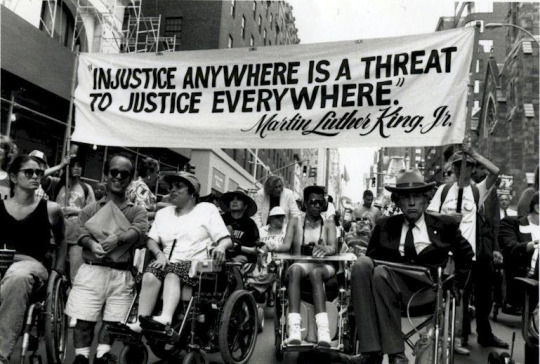 7
[Speaker Notes: CONTRIBUTING SOCIAL CHANGE MOVEMENTS
Civil rights movement
Women’s movement
Consumerism
Self-help
De-medicalization
De-institutionalization
LGBTQ+ and intersectionality
What was your first realization of injustice in society?
How do you identify and respond to injustice toward people with disabilities?

THOUGHTS ABOUT THE CIVIL RIGHTS MOVEMENT?
People with disabilities were not included
The law was passed in 1965 – more than fifty years ago.
The Americans with Disabilities Act was passed in 1990 – a little over 30 years ago.
Do you believe either of these has been fully implemented in society? 
How are these laws enforced? Good, Bad, Ugly?]
Independent Living Movement
Grassroots
Cross-Disability & ALL Ages
Disability Led & Directed
Intersectional – Embraces ALL Identities
Rooted in Advocacy (Individual & Systems)
Grounded in Social Model of Disability 
Fosters Community & Collective Support

Nothing About Us, Without Us!
Our Homes, Not Nursing Homes!
Our Existence Is Resistance!
8
[Speaker Notes: GRASSROOTS

DEFINE DISABILITY / CROSS-DISABABILITY

DISABILITY LED & DIRECTED

INTERSECTIONAL
The disability community has points of intersection with other communities that experience discrimination.
As a national movement we partner with these other communities. What are some of these?
We recognize that many people are a part of more than one community.
How do you encourage the disability community to work together and speak out against any injustice in the community at large?
Are you aware of the any ADAPT* actions around health care? What did you think about them? Do you know anyone who participated directly?
*Disability Rights are Civil Rights, ADAPT.org

ROOTED IN ADVOCACY]
What Makes Independent Living Unique?
9
Independent Living Philosophy
The philosophy emphasizes: 

Control and choice and the right to lead / direct our lives as we see fit – We’re the experts!
Interdependence (NOT Independence)
Disability is a natural part of life
The right to succeed AND fail (learn)
The right to live & THRIVE in our homes and communities
Demedicalization & Deprofessionalization (of support)
Significant Disability

What else does our philosophy emphasize?
10
[Speaker Notes: Dignity of Risk Term]
What Independent Living IS NOT!
Places to live and receive care
Sheltered workshops
Led, Controlled, Directed by NON-DISABLED individuals (includes Executive Directors & Boards)
Social Service Providers
Professional Guardians or Representative Payees
Focus / Emphasis on Physical Disability ONLY
Day “Care” or “Activity” Centers / Programs
Inaccessible for ANY disability / chronic or aging condition

We MUST do a better job at recognizing & halting the assimilation, mission creep, and co-opting of IL!
10 Principles / Tenets of the IL Philosophy
Civil Rights – equality, equity and opportunities for ALL, no segregation or exclusion by disability-type, stereotypes, race, ethnicity,  sexual identity, religion, etc. 
Consumerism – a person (“consumer” or “customer”) using or purchasing a service or product controls and decides what is best for him / her / them
De-institutionalization – NO person shall be institutionalized on the basis of disability, age, and / or chronic health conditions
De-medicalization – individuals with disabilities are not “sick” or need to be “cured” as prescribed by the assumptions of the medical model and do not require assistance or support from certified or licensed medical professionals for daily living
Self-help – people learn, grow, and become empowered from discussing their needs, concerns and issues with people who have similar lived disability experiences; “professionals” are not, nor should they be, the source of help
12
10 Principles / Tenets of the IL Philosophy
Advocacy – ongoing individual and systemic long-term, community / local, state and federal-wide change activities are needed to ensure that the disability community benefits from all that society has to offer
Barrier-removal – for civil rights, consumerism, de-institutionalization, de-medicalization, and self-help to occur – architectural / environmental, communicative, attitudinal barriers must be removed
Consumer control – entities best suited to support / assist individuals with disabilities are controlled, governed, owned,  directed, managed, staffed, and operated by individuals with (significant) disabilities
Peer role models – leadership for independent living, disability rights, and disability justice is meaningfully vested in individuals with disabilities (not parents, service providers or other representatives)
Cross-disability – activities designed to achieve the first five principles must be cross-disability in approach, meaning that the work to be done must be carried out by people with ALL varying types of disabilities for the benefit of all persons with disabilities – emphasis on our peers with disabilities who are multiply-marginalized
13
14
Questions? Comments?
15
Resources IL History & Movement:
https://www.youtube.com/watch?v=o3mqgrmKz7s 
http://mn.gov/mnddc/ed-roberts/sixtyMinutes.html
https://www.youtube.com/watch?v=54sxGGArMIk 
https://www.youtube.com/watch?v=ABFpTRlJUuc 
https://www.youtube.com/watch?v=HSMXrWk2yHE 
https://www.youtube.com/watch?v=j75aRfLsH2Y 
http://www.youtube.com/watch?v=WTO2vn0dkaU 
http://www.ilru.org/il-history-and-philosophy-orientation-for-il-staff

Note: some of these resources contain language some may find offensive and images of power that you may have never seen. If you watch these resources all the way through it will help you better understand the Independent Living movement.
For additional questions and / or on-going technical assistance, contact:
Paula McElwee
paulamcelwee.ilru@gmail.com
559-250-3082

Amber OHaver
amber@disability-revolution.com
317-796-0537
17
>> Slide 18IL-NET Attribution
The IL-NET is supported by grant numbers 90ILTA0002 and 90ISTA0002 from the U.S. Administration for Community Living, Department of Health and Human Services, Washington, D.C. 20201. Grantees undertaking projects under government sponsorship are encouraged to express freely their findings and conclusions. Points of view or opinions do not, therefore, necessarily represent official Administration for Community Living policy.
18